22 aprile: EARTH DAY
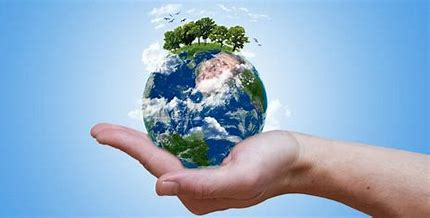 La Giornata Mondiale della Terra è una manifestazione internazionale per la sostenibilità ambientale e la salvaguardia del nostro pianeta.
Conosciuta come Earth Day, la Giornata della Terra, è l’evento green 
che riesce a coinvolgere il maggior numero di persone in tutto il pianeta.
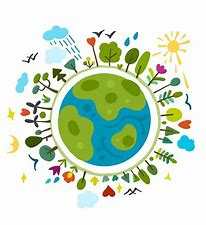 Personaggi famosi che aiutano il Pianeta:
Leonardo di Caprio ha donato 40 milioni di dollari alla  campagna del WWF

Brad Pitt ha fondato Make It Right, un’organizzazione impegnata a finanziare e costruire, in piena sostenibilità, nuove case a New Orleans, per le persone più povere

Emma Watson lotta per il «climate change», promuovendo brand di moda ecosostenibili e cruelty free

Greta Thunberg una delle figure giovanili più importante: è un'attivista svedese per lo sviluppo sostenibile e contro il cambiamento climatico
Si tratta di un solo giorno, è vero, ma si mette comunque al centro per una volta il Pianeta e le sue necessità. Una giornata sicuramente non può bastare ma è comunque un inizio… SENSIBILIZZIAMOCI SULL’IMPORTANZA DI SALVAGUARDIARE L’AMBIENTE
22 APRILE
TUTTI A SCUOLA A PIEDI/IN BICI!
CASA-SCUOLA
2 km x 455 studenti= 910 km

9 x 4,5 (benzina in 100 km) = 40 l

40 x 2= 80 l al giorno
cambiamo la nostra quotidianità attraverso piccole scelte, che possono fare la differenza.
BE GREEN
La combustione di un litro di benzina genera circa 3g di Co2
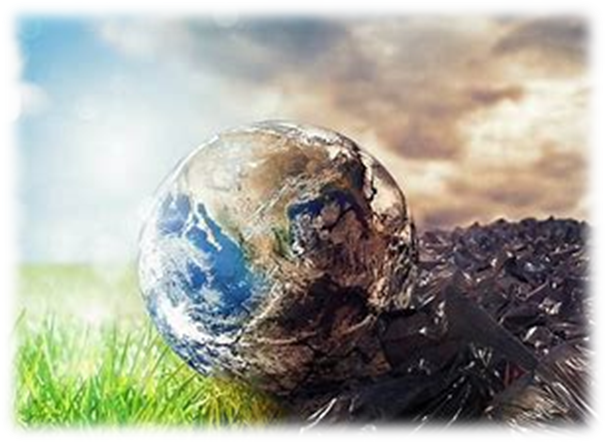 3 x 40= 120g
120g= 0,12 kg
L’anidride carbonica ha delle conseguenze gravissime sulla nostra salute e quella del nostro pianeta e i rischi che genera sono irreversibili.